Warmup:what’s that turkey wearing?1.2.3.4.5.
https://m.youtube.com/watch?v=96WFLmmzNYs
Azul el sombrero, verde el sombrero por Sandra boynton
BIENVENIDOS A NUESTRA CLASE
Hoy es lunes, el quince de Octubre
Son las _______ y __________.
Objetivo y dol
Obj: LLWBAT express themselves in spanish using common phrases (NL1.1B)
Given 5 audio clips in spanish, 100% of llwbat to verbally express what has been said to a peer with 90% accuracy.
ANUNCIOS: own your education
Quiz retakes
Hw5 Song re-dos
Turn in warmups/dols from last week
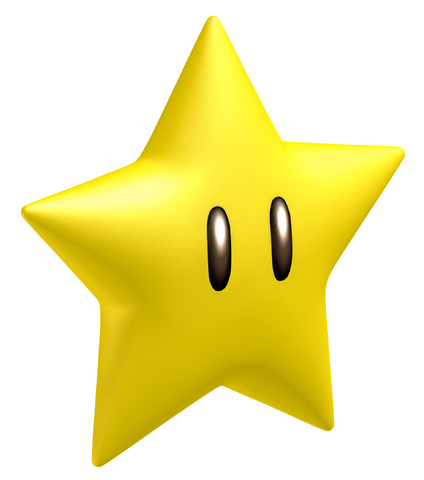 LA ESTRELLA DEL DIA
La canción del dia
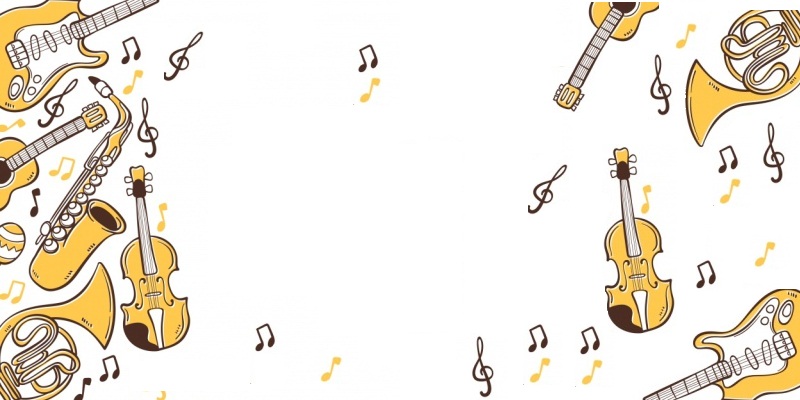 Como se llama el artista?
Como se llama la canción?

Que tipo de música es?
Reggaetón    	Norteña		bachata
     salsa		pop latino 	cumbia
	ska		merengue			banda	
                          Rock en español
Color cards   - quiz your partner on their colores
Escribe una carta – write a letter
Hola otra vez!
Gracias por responderme. A mi me gusta el futbol tambien. Te gusta escuchar bad bunny… Interesante. Yo prefiero(i prefer) música country. 
Que tipo de ropa te gusta? Siempre(i always) llevo un sueter rojo a la escuela. El rojo es mi color favorito. Que es tu color favorito? 
Tengo un gato. Se llama spock. Tienes un animal en casa?
Hasta luego!
-Deb
vocabulario en tus paquetes
El chico 
La chica 
La familia 
El amigo
La amiga
El estudiante  
La estudiante
The boy 
The girl
The family 
The friend 
The friend
The student 
The student
matamoscas
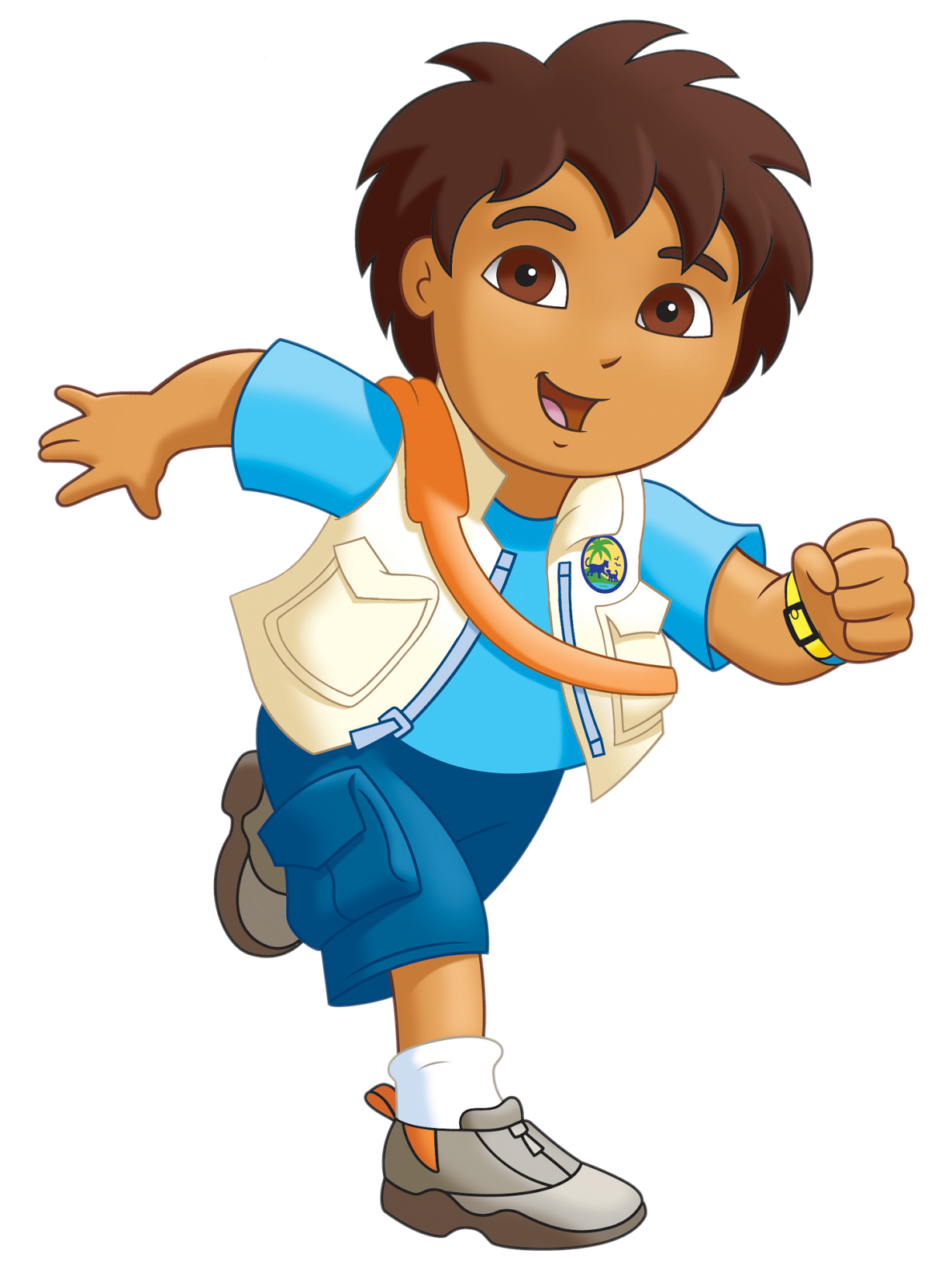 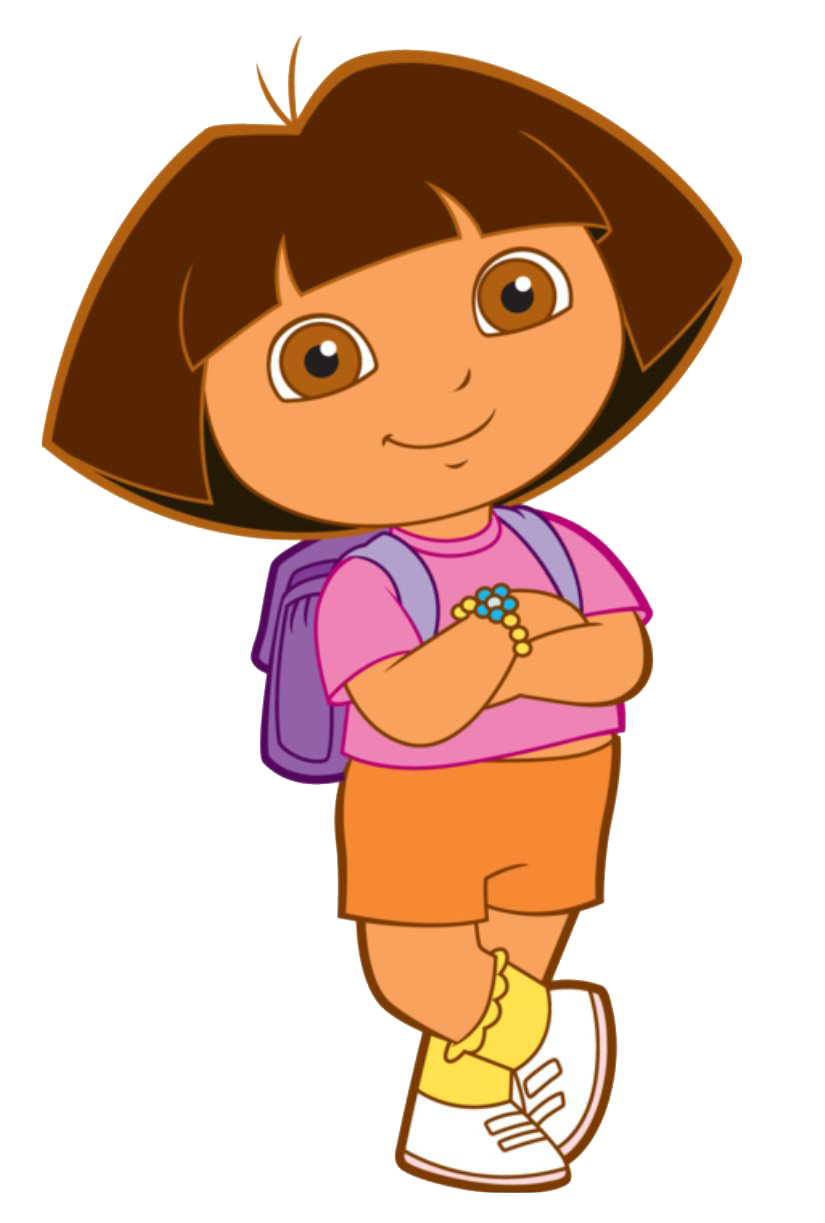 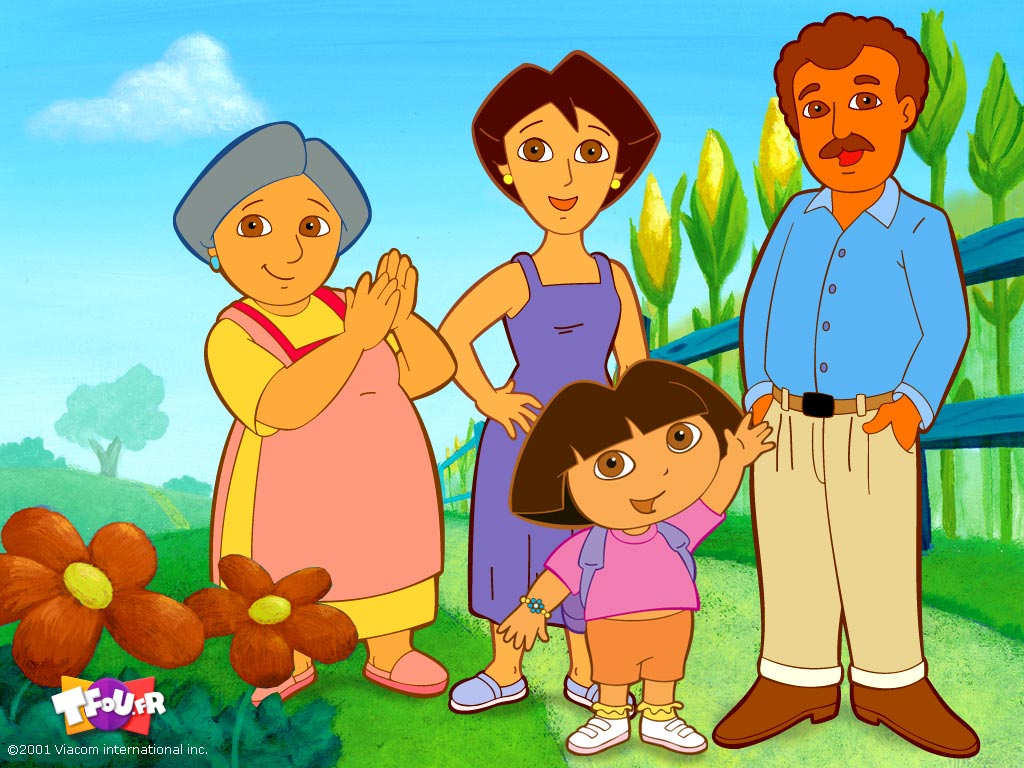 Dol – que te dije? - What did I tell you?
1.
2.
3.
4.
5.
Dol – que te dije? - What did I tell you?
1. Donde están mis pantalones?
2. Me gusta tu blusa blanca.
3. Que te gusta hacer en tu tiempo libre?
4. estoy aburrido.
5. Órale!
Online chat for language learners
Escribe a un amigo nuevo!go to italki.com
Create your own account – confirm your email
Click community  Find a language partner
Search: Spanish 	Learning: english
**Block messages from trolls- do not share your snap, phone or skype**
Warm up – hazlo ahora
Que te gusta hacer en tu tiempo libre?
	En mi tiempo libre me gusta…..
Que tipo de películas te gustan?
	Me gusta ….
Que clase es tu favorita? Por que?
	Mi clase favorita es………porque…..
BIENVENIDOS A NUESTRA CLASE
Hoy es martes, el dieciseis de Octubre
Son las _______ y __________.
Objetivo y dol
Obj: Llwbat recognize and identify subject pronouns. 
NL.4.1.b, NL.4.1.d
DOL: given 6 names, 100% of LLW recognize & identifiy the correct pronoun.
ANUNCIOS
PT Conferences thursday
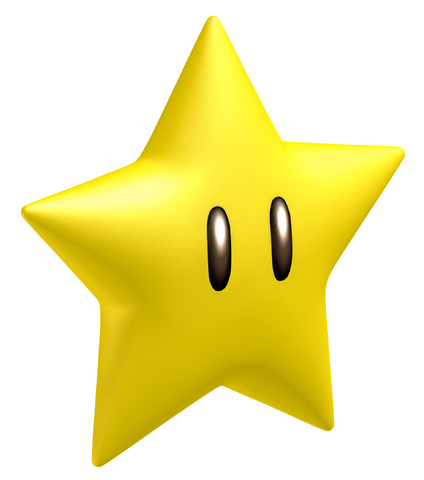 LA ESTRELLA DEL DIA
La canción del dia
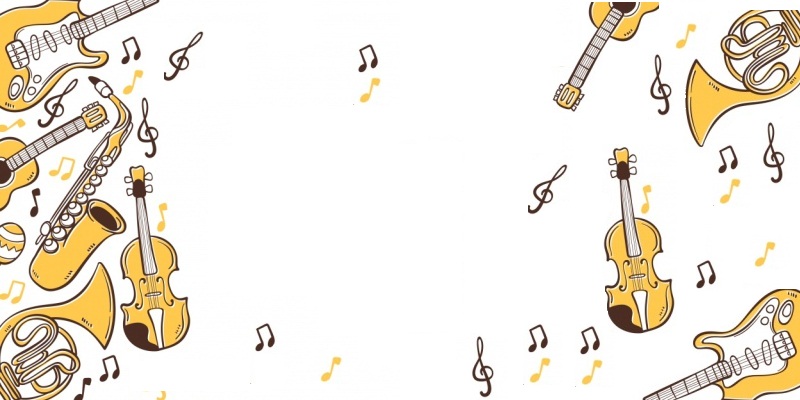 Como se llama el artista?
Como se llama la canción?

Que tipo de música es?
Reggaetón    	Norteña		bachata
     salsa		pop latino 	cumbia
	ska		merengue			banda	
                          Rock en español
Saquen una hoja de papel por favor 
What is a subject pronoun?
Turn and talk with your partners. What is a subject pronoun?
INFINITIVES  CONJUGATED
Step 1… 
Who are we talking about?
*Culture note
PRONOMBRES
yo
I
tÚ
You (Informal)
ÉL
He
Él vs. El
ELLA
She
USTED
You (Formal)
NOSOTROS
WE (males/ mixed)
nosotras
WE (FEMALE ONLY)
VOSOTROS*
You all
VOSOTRAS*
You all (Female)
ellos
They (males/mixed)
ELLAS
They (girls)
USTEDES
You all
Ustedes Saquen sus pizarras!
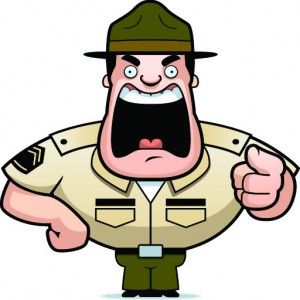 MATCH THE FOLLOWING…
A. Nosotros 
B. Ella
C. Ellas
D. Nosotras
E. Ustedes
F. Él
I. Ellos 
J. Usted
K. Tú
L. Yo
1. Carlos 
2. Felipe y yo
3. María y Sarita 
4. Pablo, Tomas, y Anita
5. El señor Treviño 
6. Tú y Esteban
Match the verb stem with the ending
Le
Trabaj
Patin
Pas
Toc
Corr
Dibuj
Us
V
Escrib
Jug
Mont 
Nad
Choose One
 
Ir
Ar
Er
[Speaker Notes: Warm up#1 : Choose – I didn’t get to this activity so I think this will be my warm-up. If already completed, complete warm-up #2]
BIENVENIDOS A NUESTRA CLASE
Hoy es miercoles, el dieciseis de Octubre
Son las _______ y __________.
Obj: llwbat identify subject pronouns in a sentence of a sentence [NL.4.1.b, NL.4.1.d]dol: 100% of LLW Identify subject pronouns in 10 sentences with 80% accuracy.
OBJETIVO Y DOL
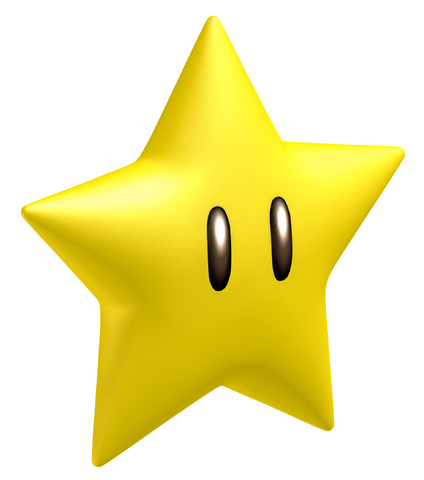 LA ESTRELLA DEL DIA
La canción del dia
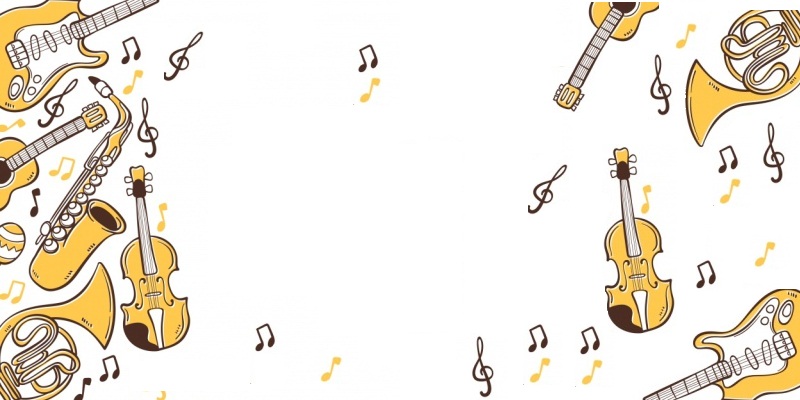 Como se llama el artista?
Como se llama la canción?

Que tipo de música es?
Reggaetón    	Norteña		bachata
     salsa		pop latino 	cumbia
	ska		merengue			banda	
                          Rock en español
Listening comprehension
http://www.spanishlistening.org/content/410-salvador-salvador-finde.html

http://www.spanishlistening.org/content/351-danya-chile-car.html

http://www.spanishlistening.org/content/288-seiji-bolivia-dogs-or-cats.html

http://www.spanishlistening.org/content/281-william-mexico-sport.html
Ejemplo: Esme y Quetzi: Ellas
Grupo 1
Grupo 2
El profesor Santiago :
Marta y Carmen:
Anita y yo:
El amigo:


La señorita Ibañez:
Ricardo:
Tú y la clase:
Pablo y yo:
María y Ester:
Marta y yo:
Tú y Marisol:
El doctor Smith:


Jorge y Tomás:
Carmen:
Alicia y Roberto:
Rolando y Elena:
Grupo 3
Grupo 4
Dados:Roll the dice and state the subject pronoun that is being shown
DOL: Identify the subject of the sentence. Rewrite the sentence with the correct subject pronoun.
1. Mi familia y yo comemos comida. 
2.  Mi amigo le gustan los deportes. 
3. María y Elena nadan en la piscina.  
4. ¿Señora Martínez, le gusta ir a la escuela? 
5. Los estudiantes no les gusta la tarea nada.
BIENVENIDOS A NUESTRA CLASE
Hoy es jueves, el    de Octubre
Son las _______ y __________.
Objetivo y dol
ANUNCIOS
Parent teacher conferences mañana 12-8 pm
You only go to period 1-4
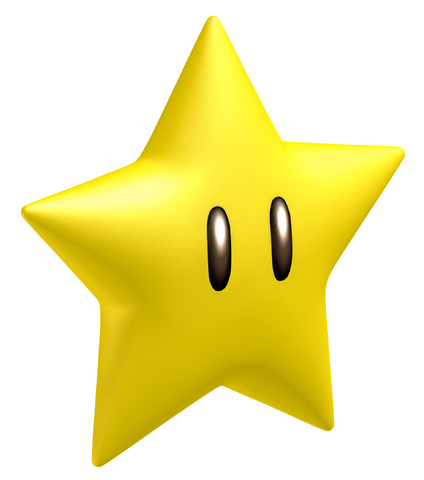 LA ESTRELLA DEL DIA
La canción del dia
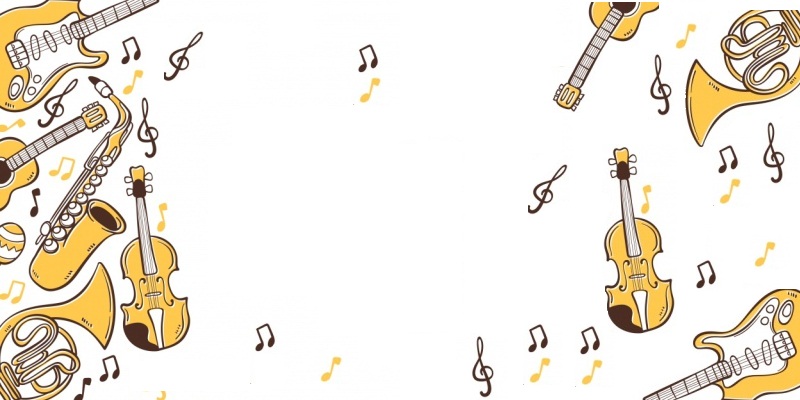 Como se llama el artista?
Como se llama la canción?

Que tipo de música es?
Reggaetón    	Norteña		bachata
     salsa		pop latino 	cumbia
	ska		merengue			banda	
                          Rock en español
Loteria mexicana